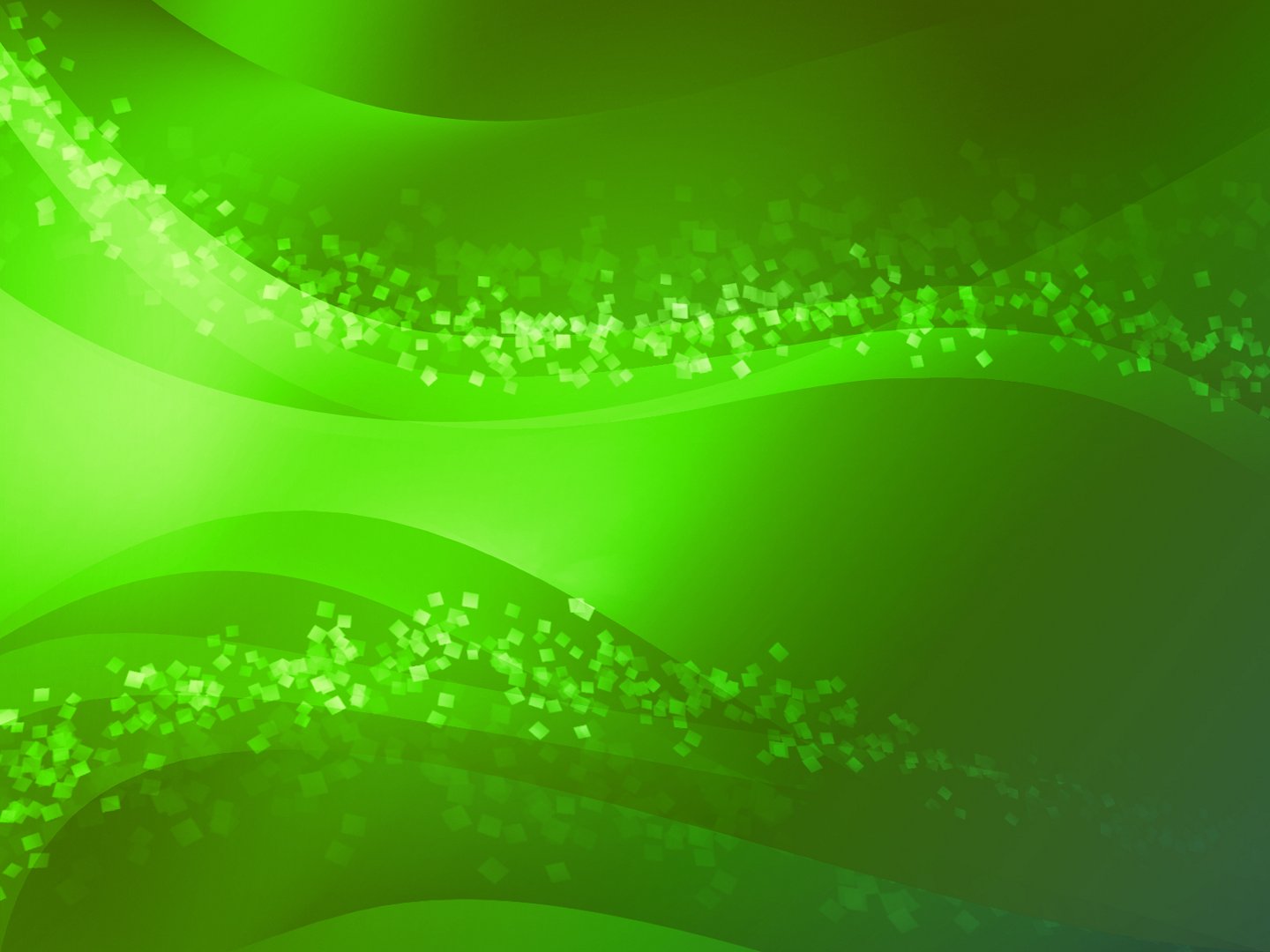 Факультат0вное занятие«По ступенькам правилздорового питания»2 класс
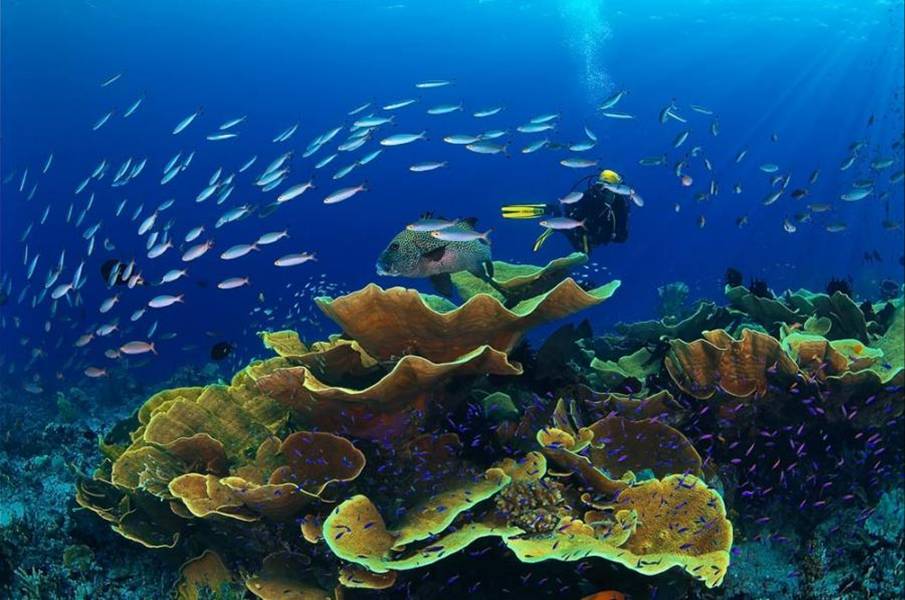 ТЕМА:ДАРЫ  МОРЕЙ  И  РЕК
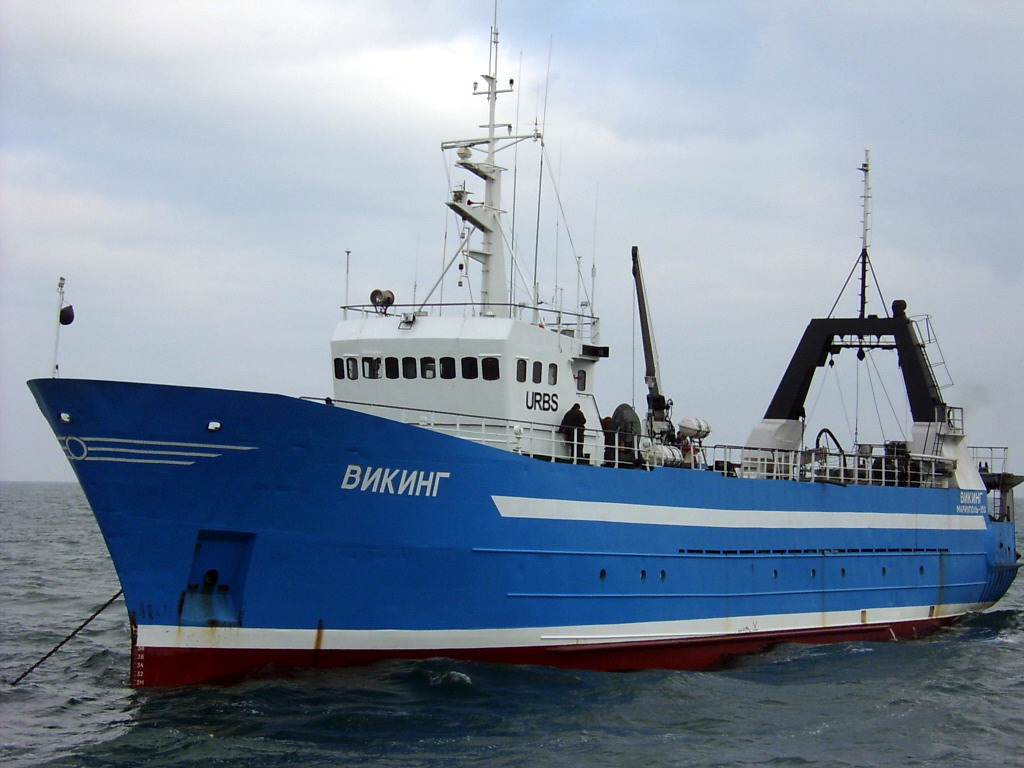 Море – рыбачье поле
Не накормит земля, накормит вода
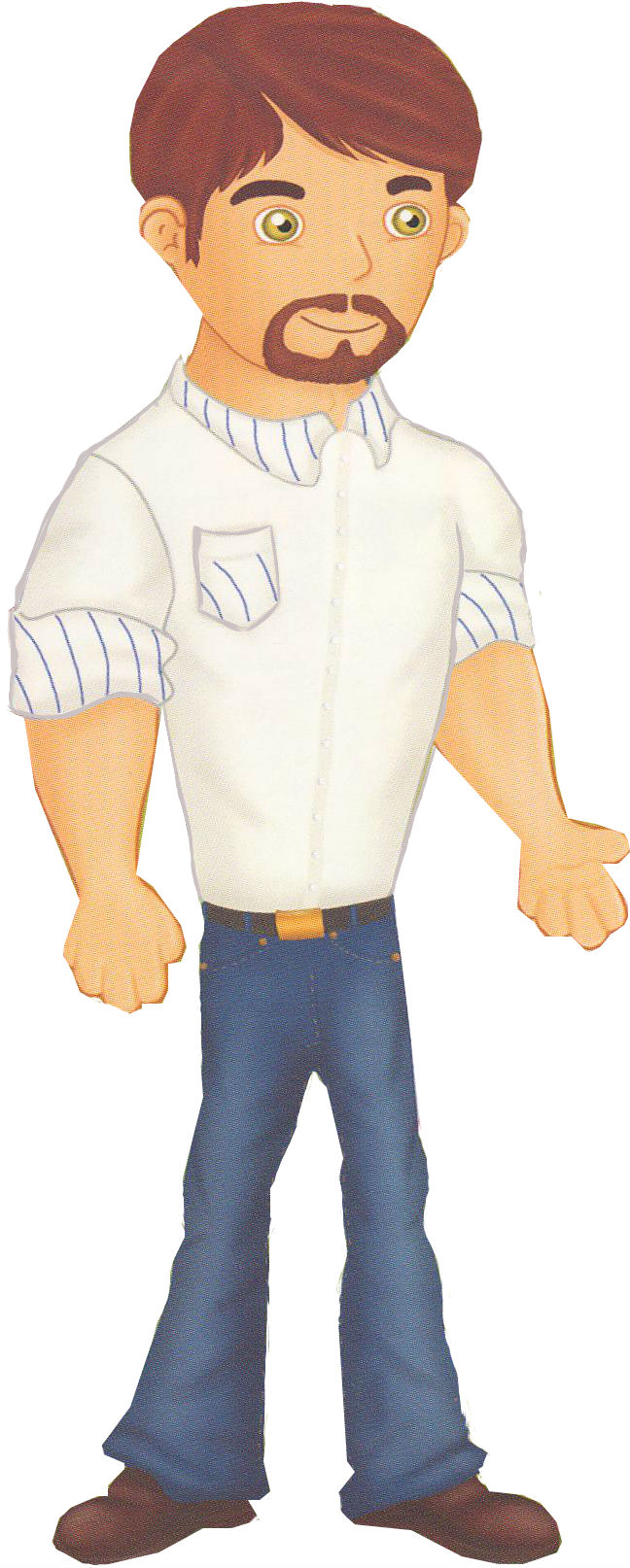 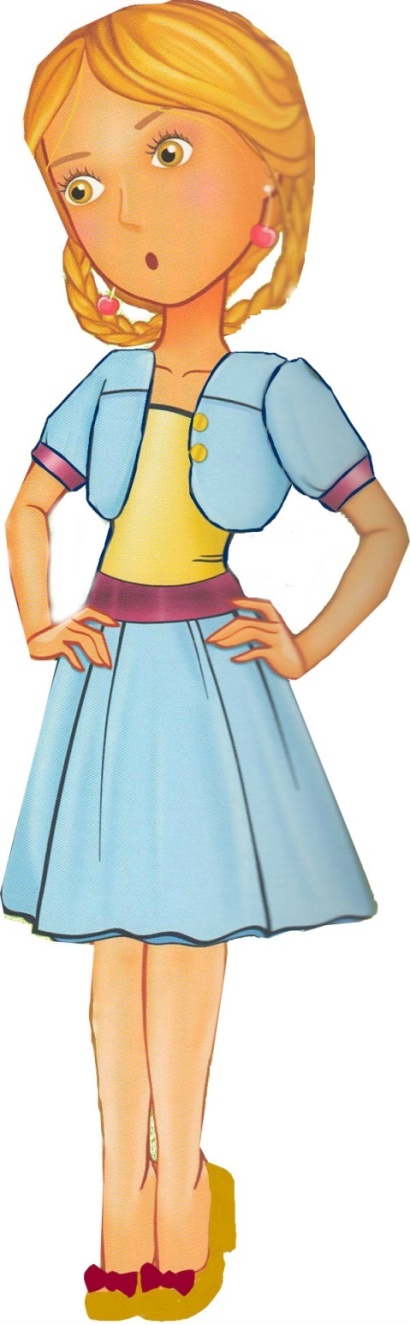 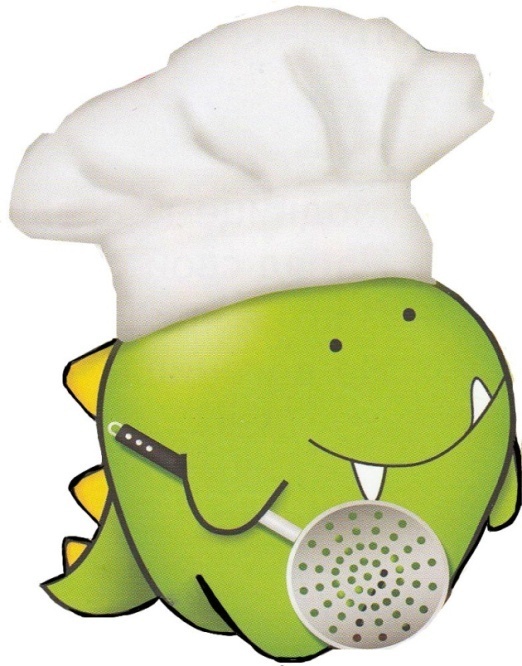 Креветка
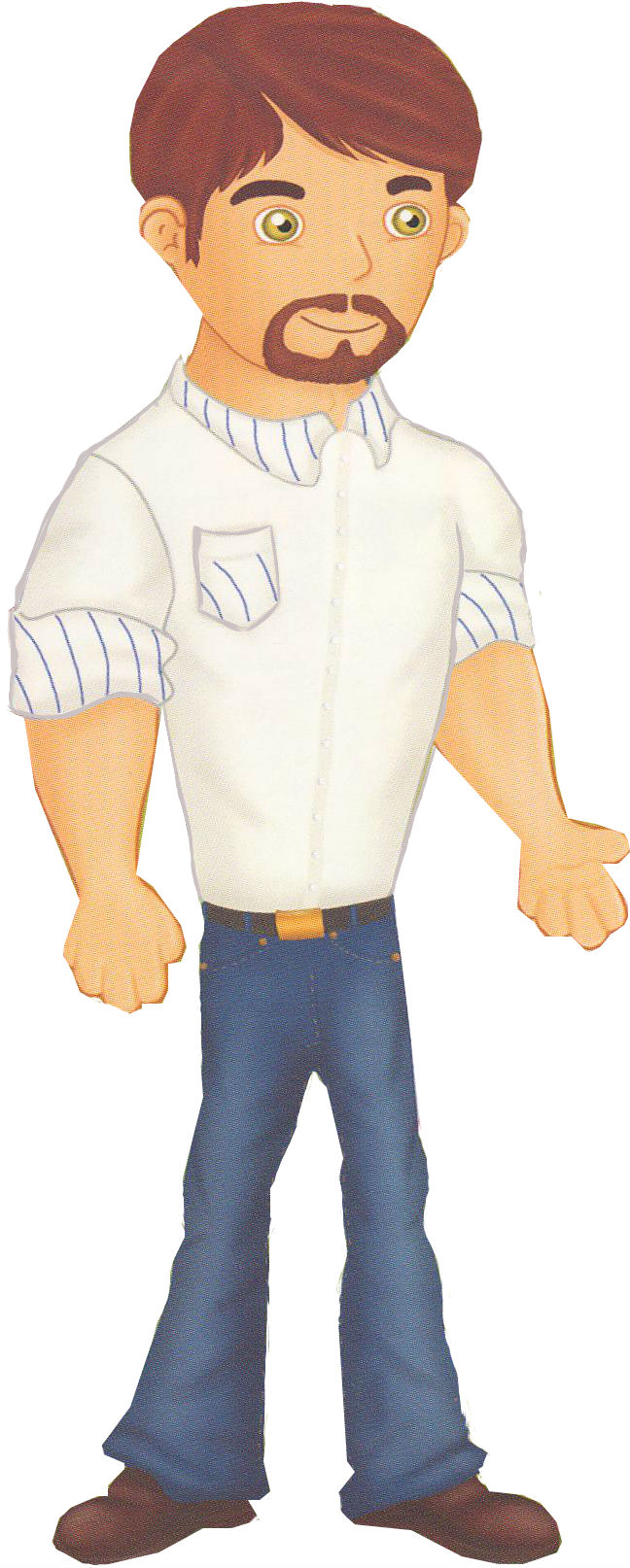 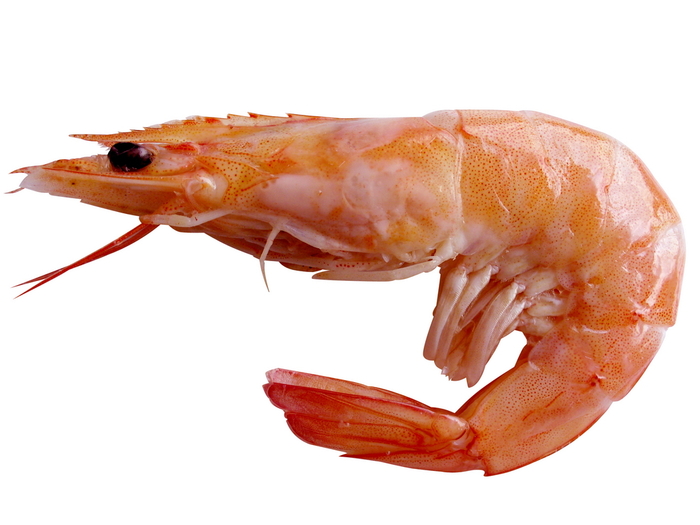 Мидии и гребешки
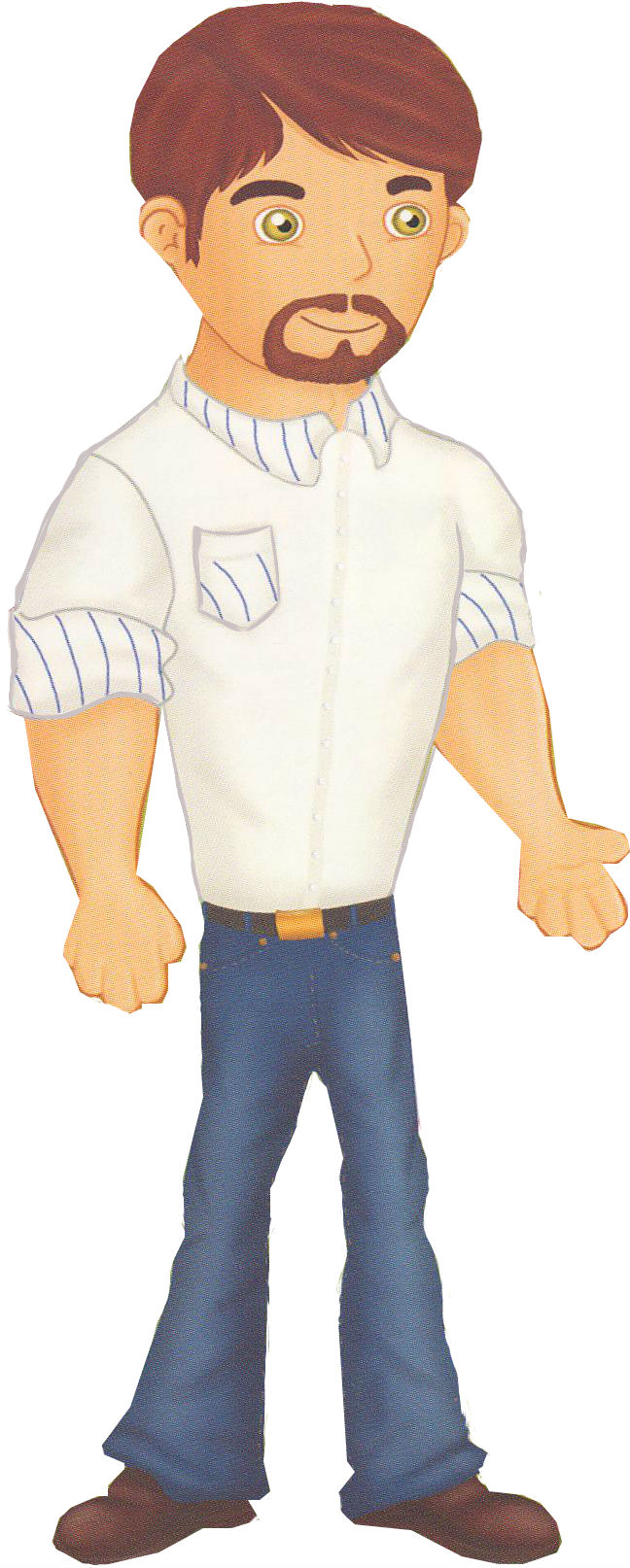 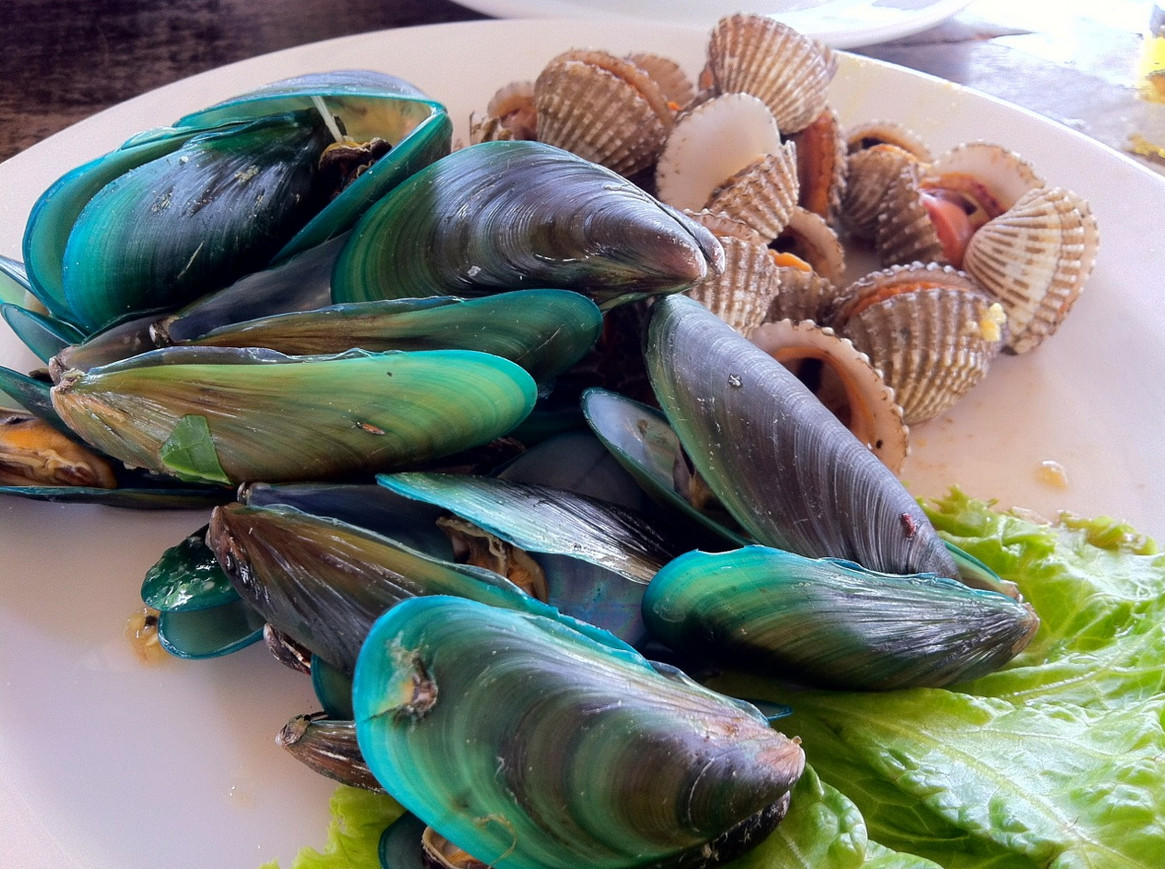 Осьминог
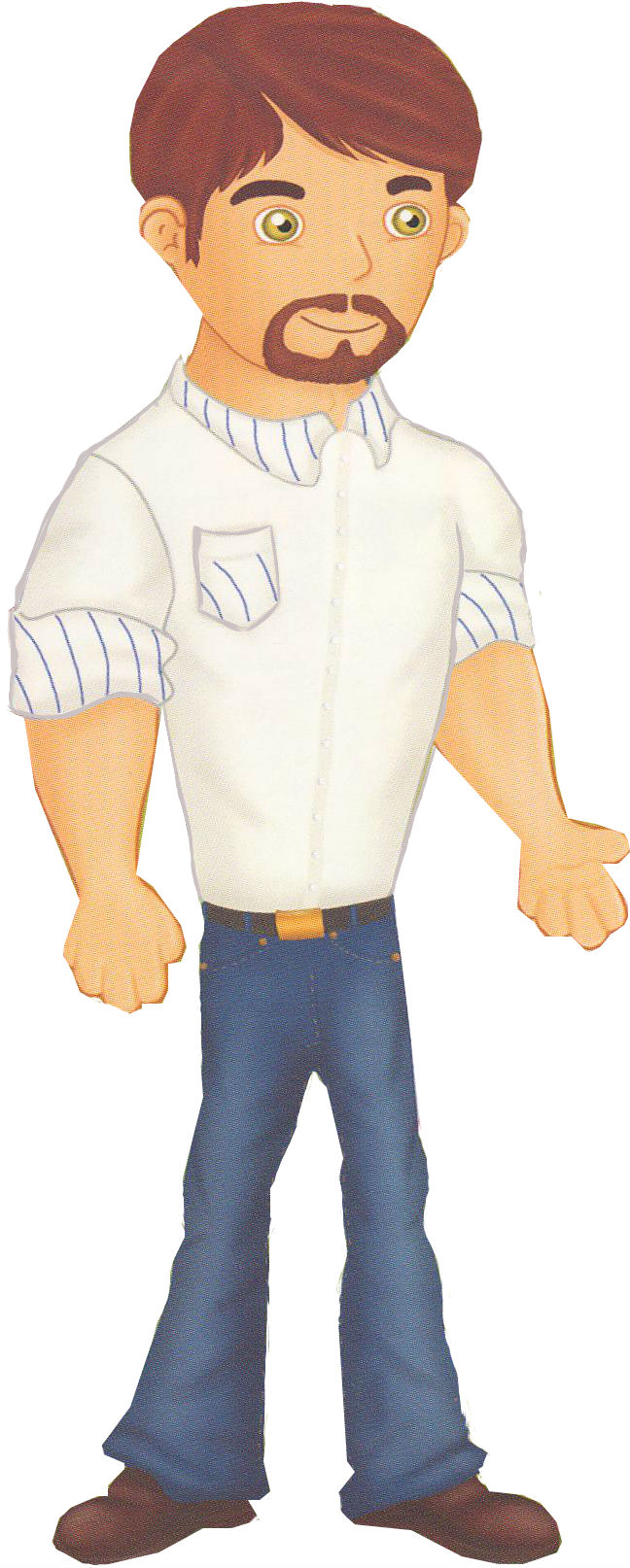 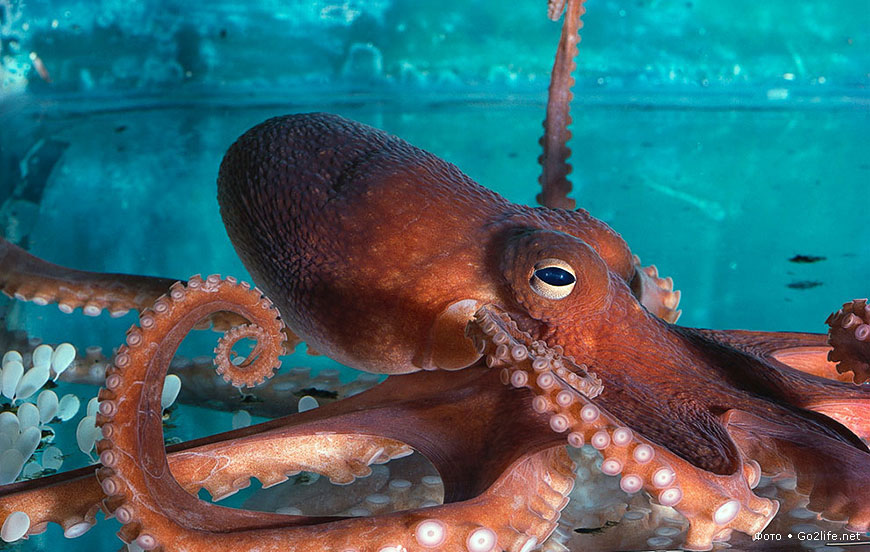 К р а б
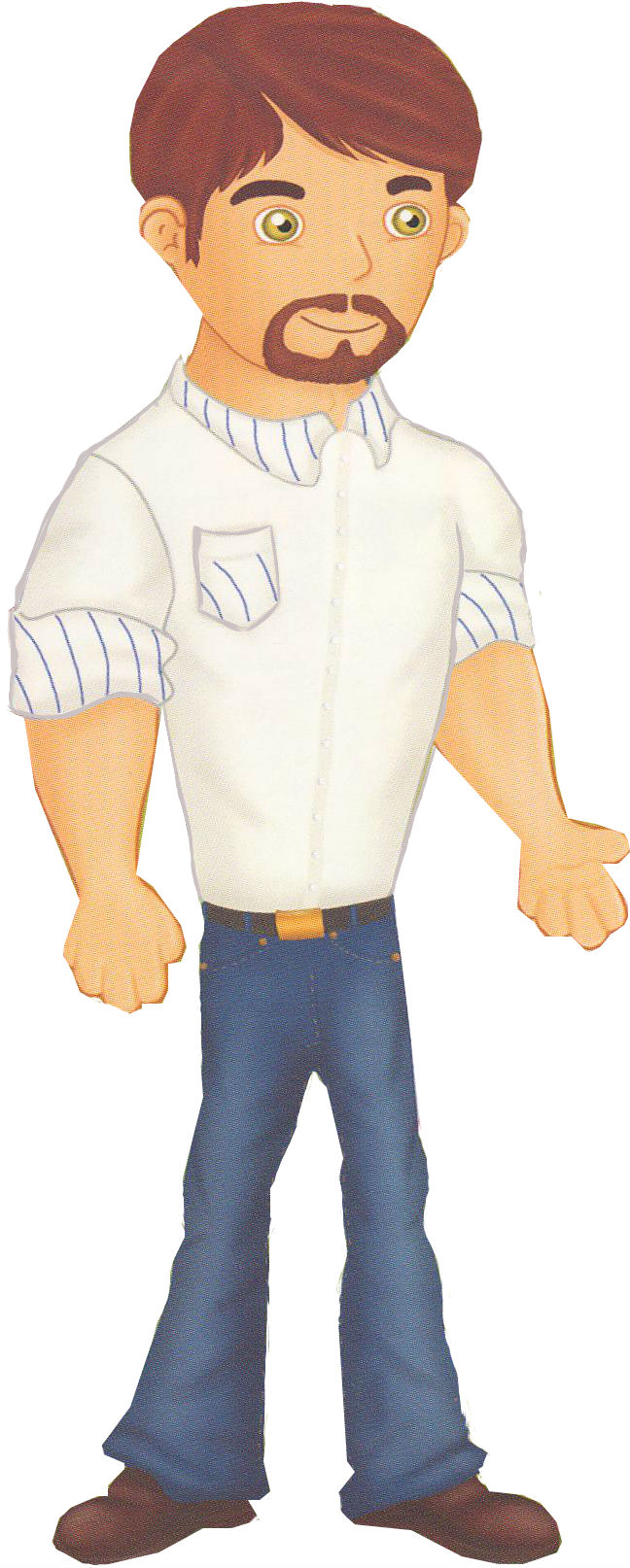 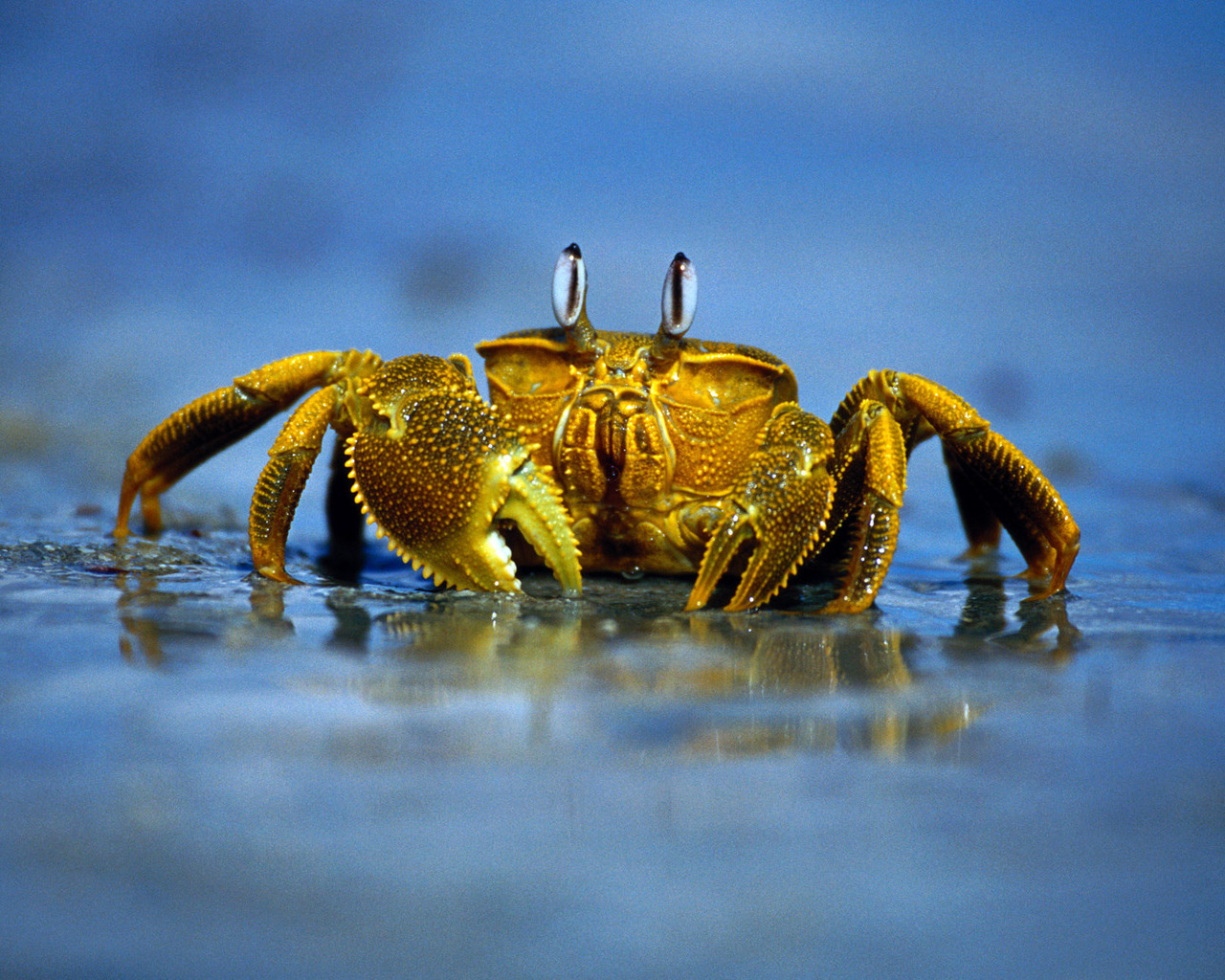 Лобстер – морской рак
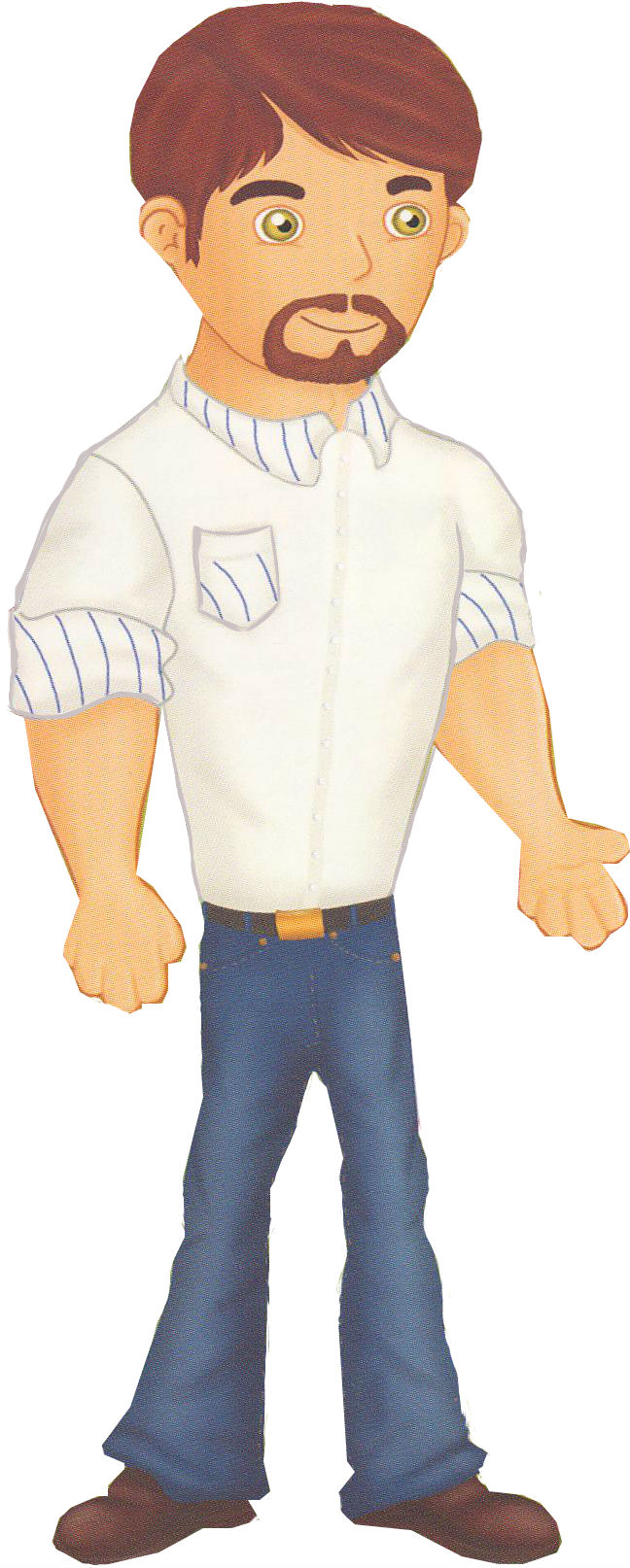 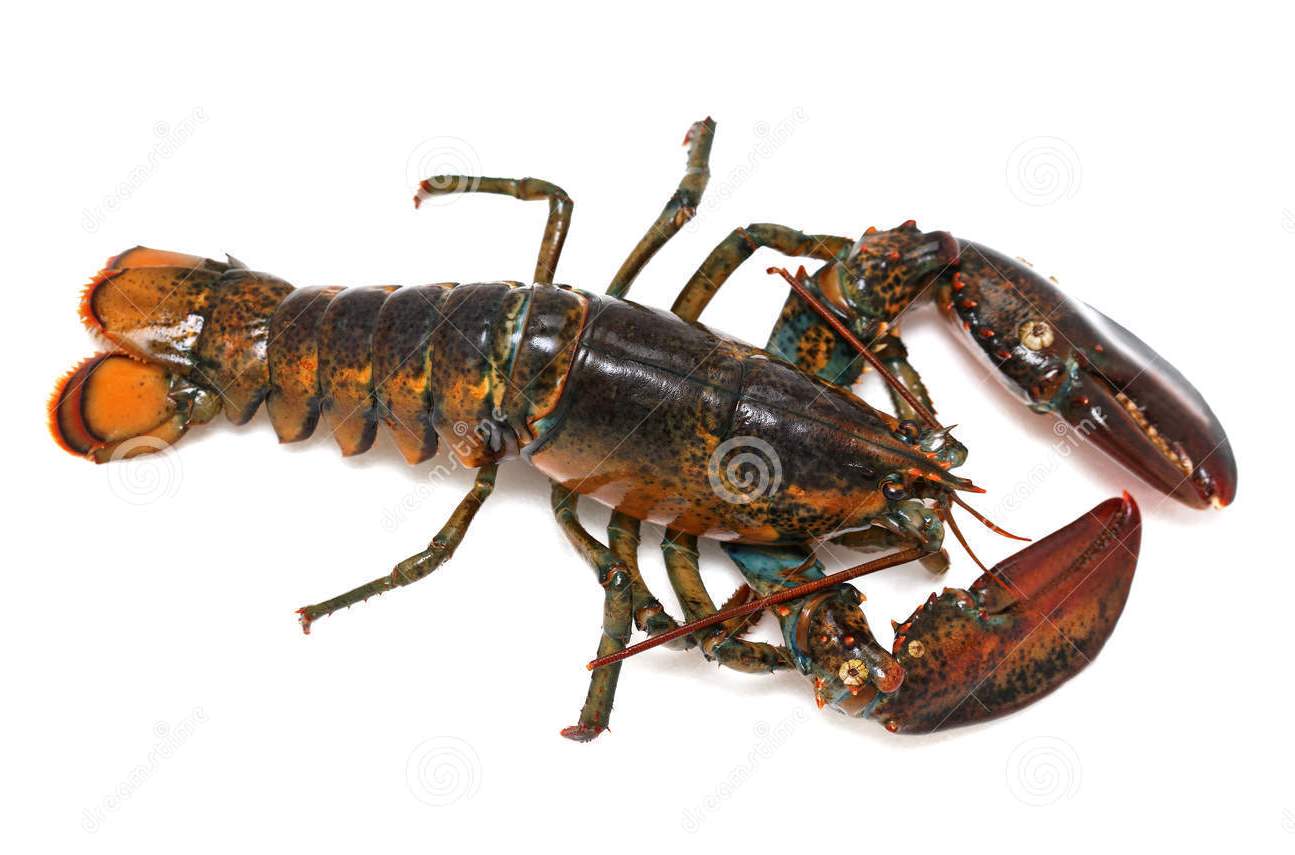 Ламинария – морская капуста
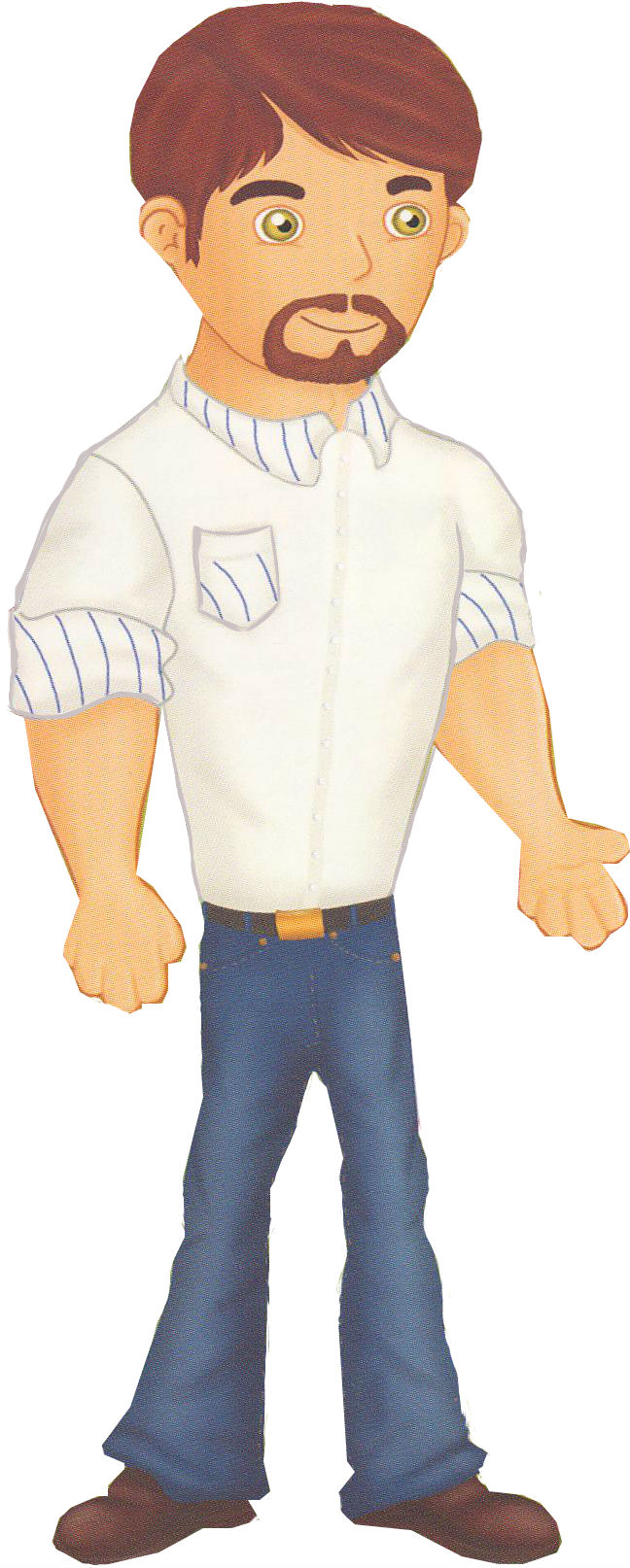 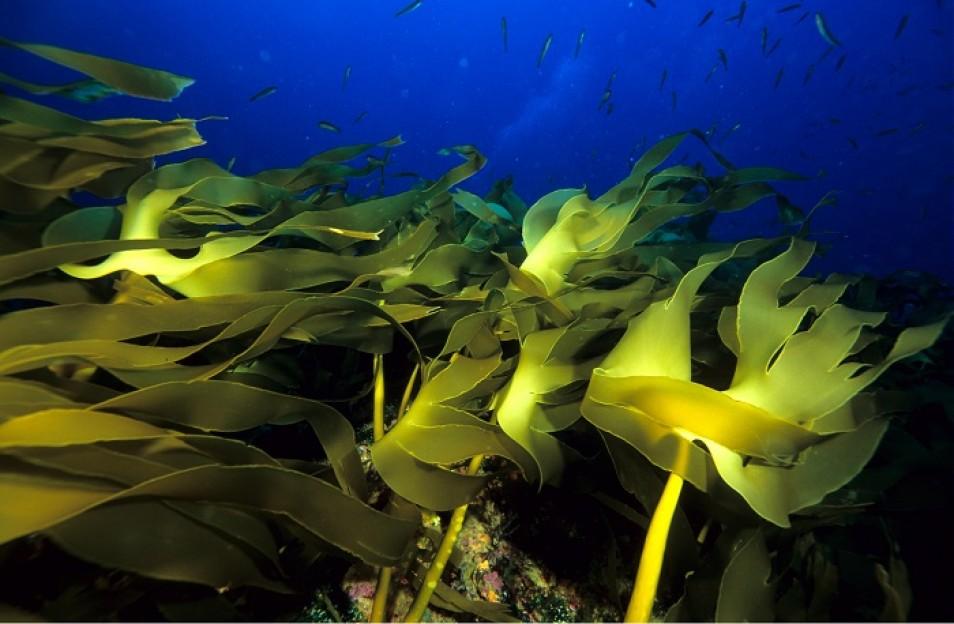 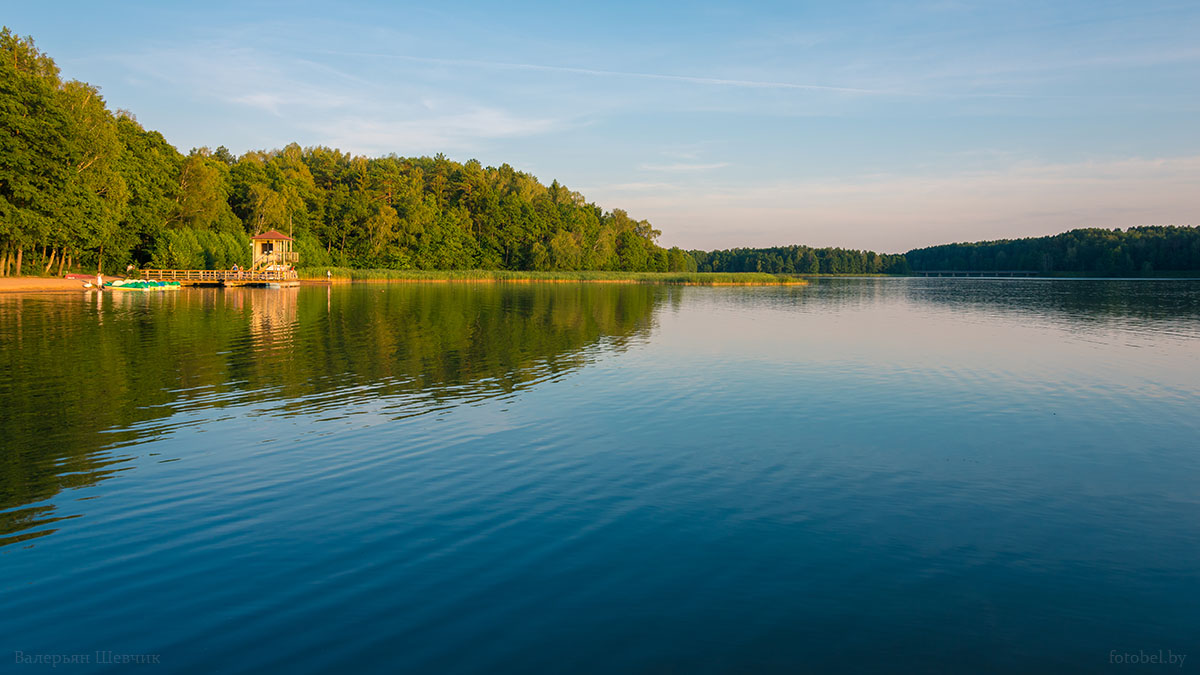 Беларусь -
край болот и озёр
Рыболовное хозяйство
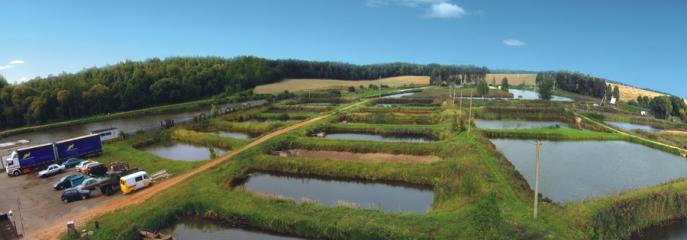 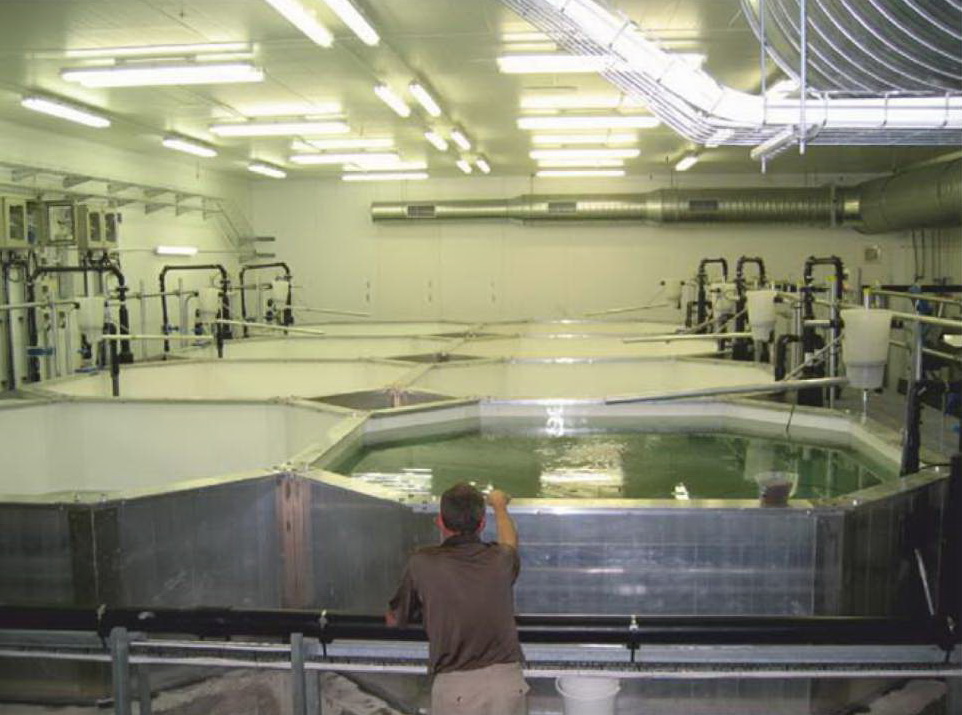 Выращивание мальков
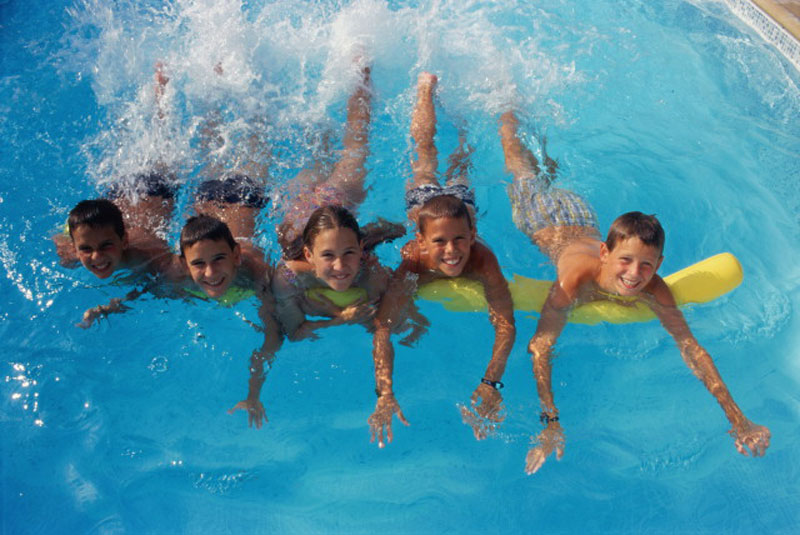 Плавание закаляет-
Все ребята это знают!
Поешь рыбки – будут ноги прытки
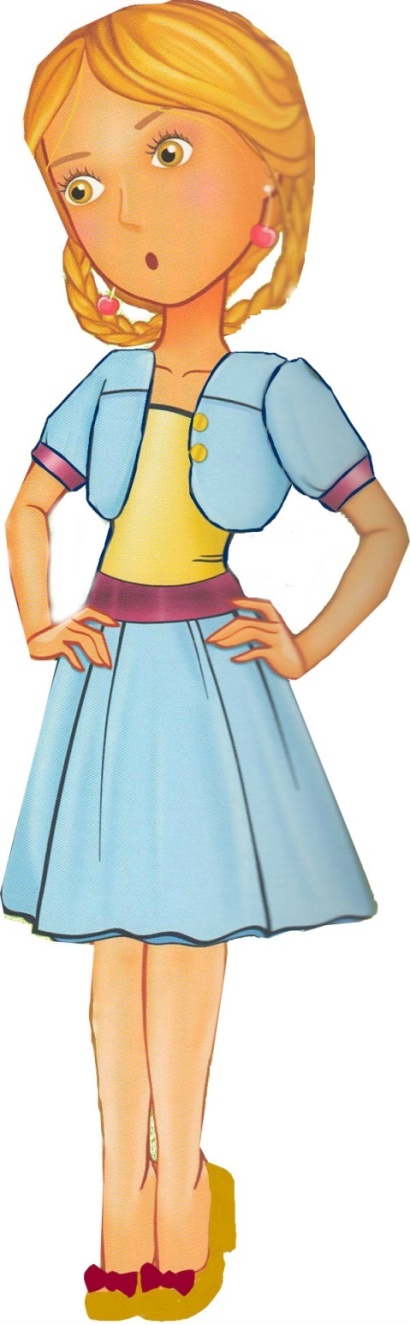 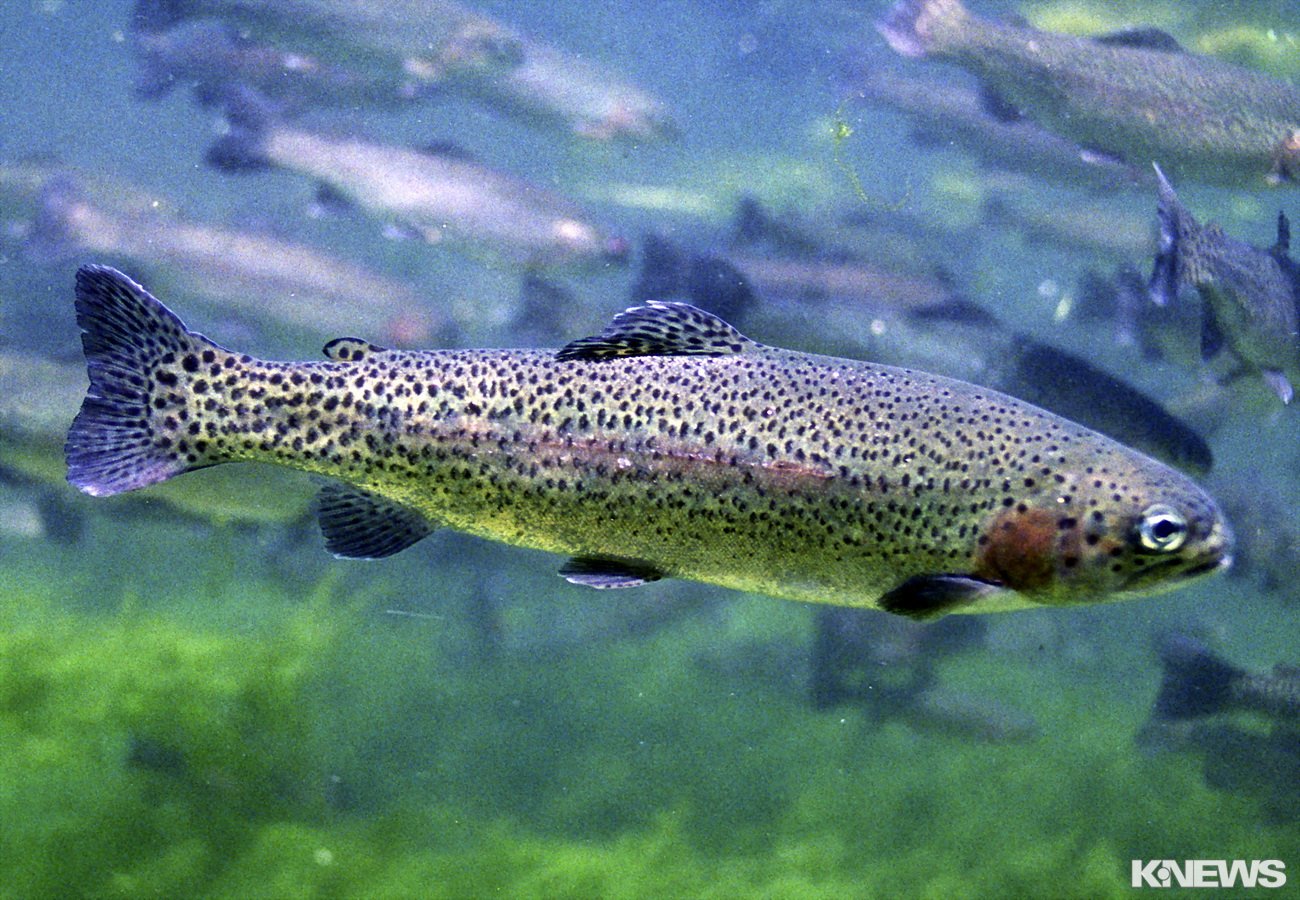 Рыба – не хлеб,                         но ею сыт будешь                                    и про еду забудешь
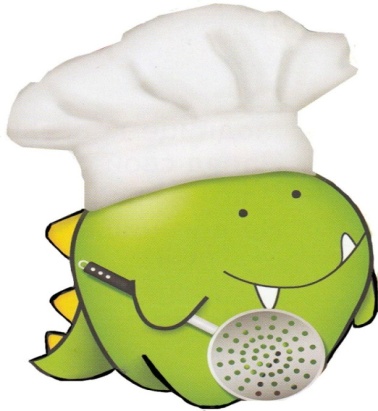 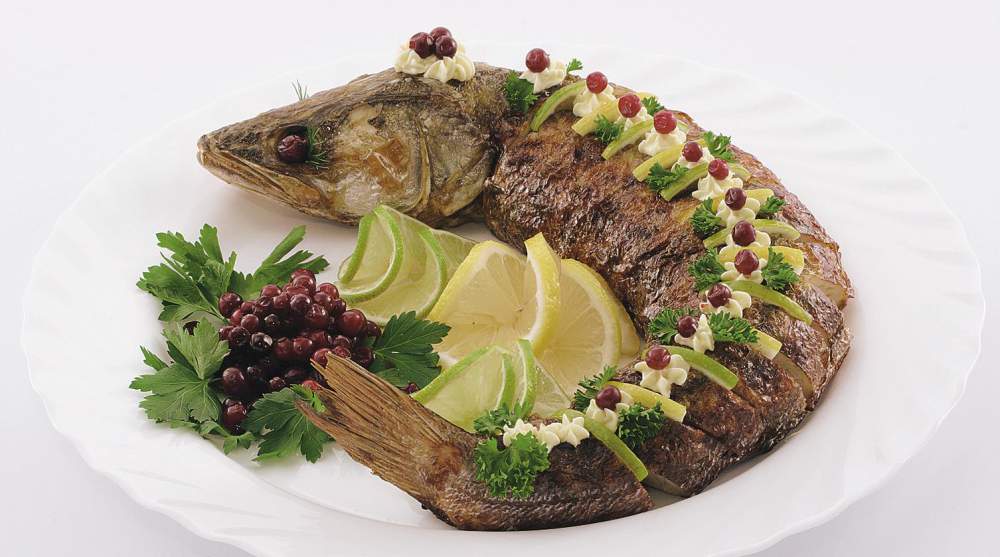 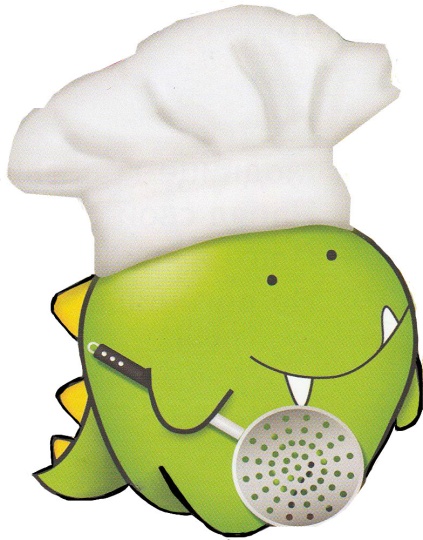 Уха – суп из рыбы
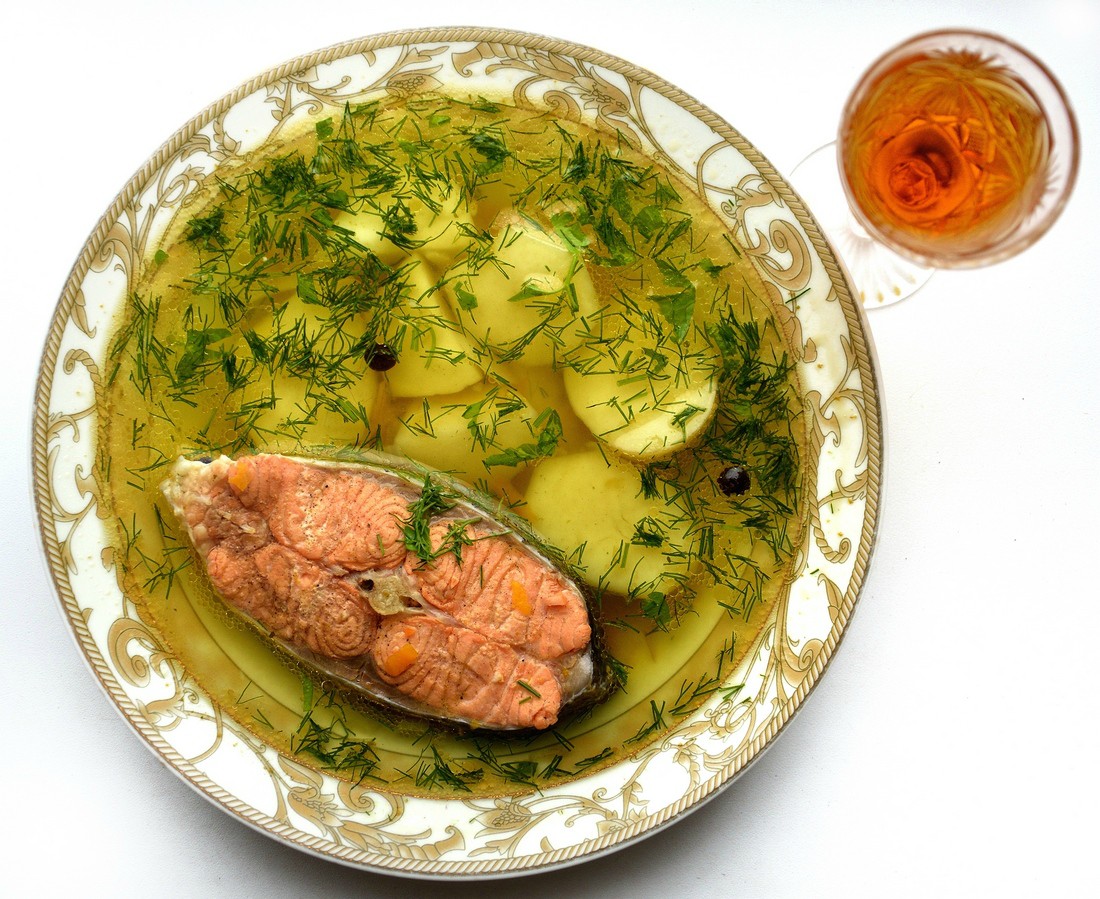 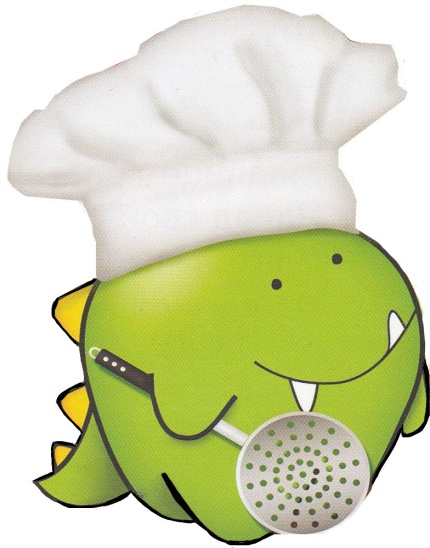 Запечённая рыба
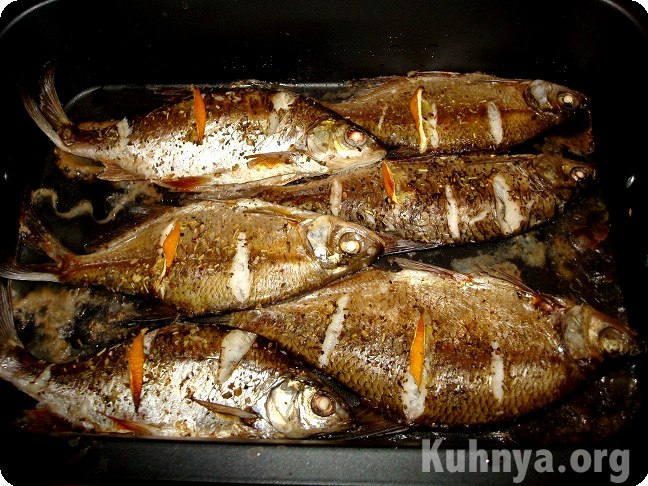 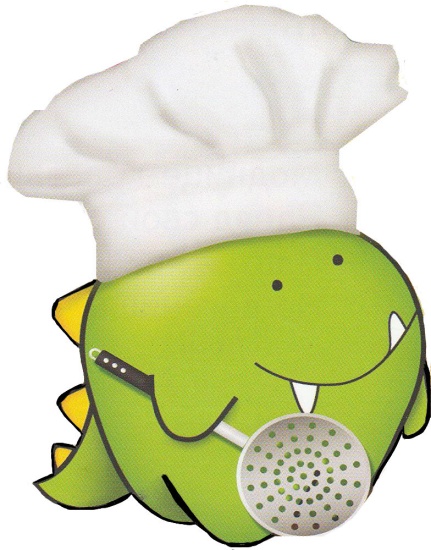 Рыбные котлеты
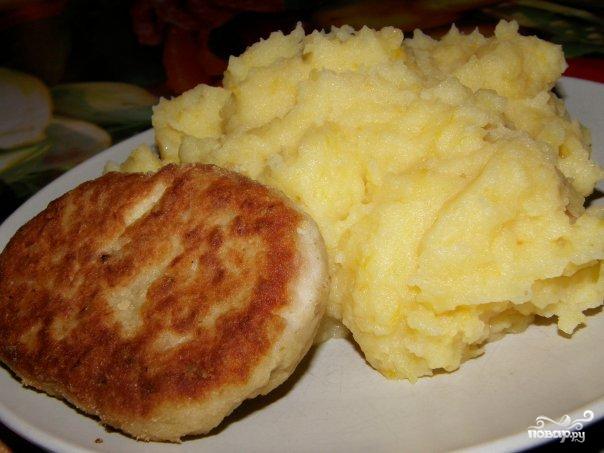 Солёная рыба
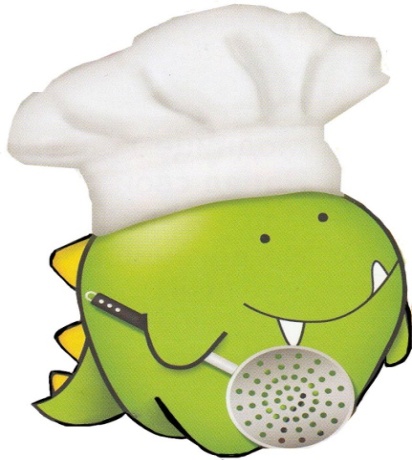 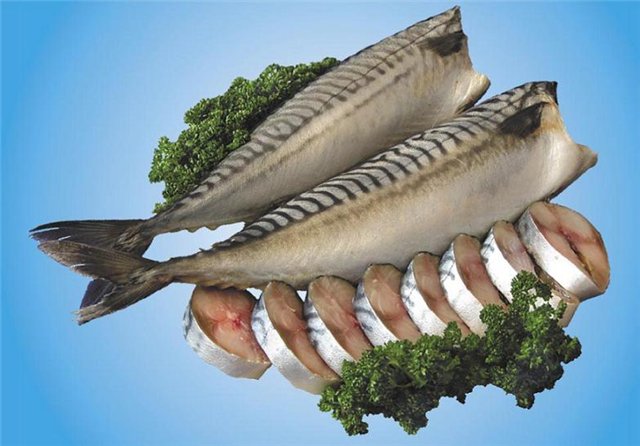 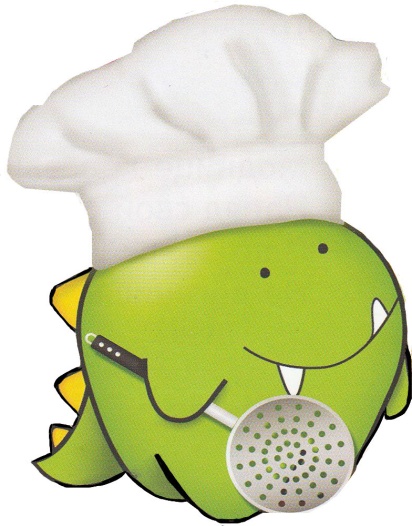 Салат из морской капусты
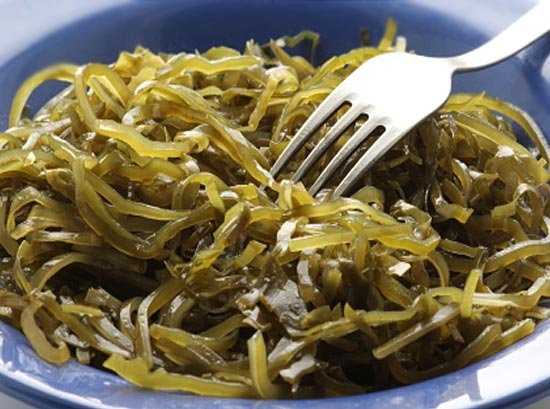 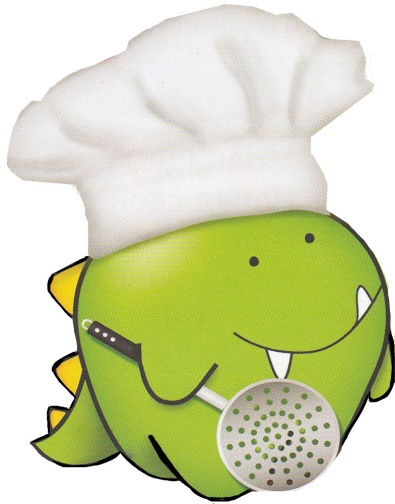 Салат из креветок
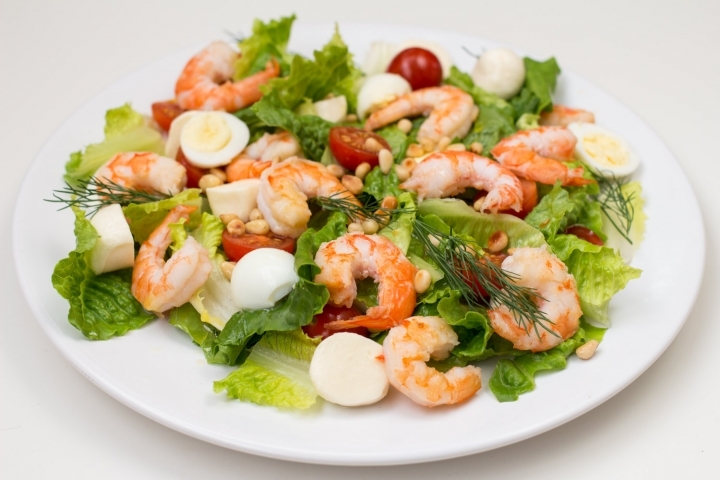 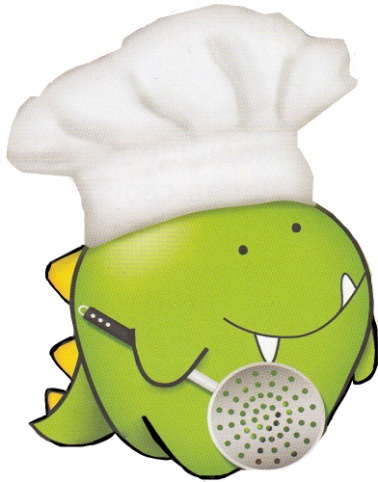 Блюдо из краба
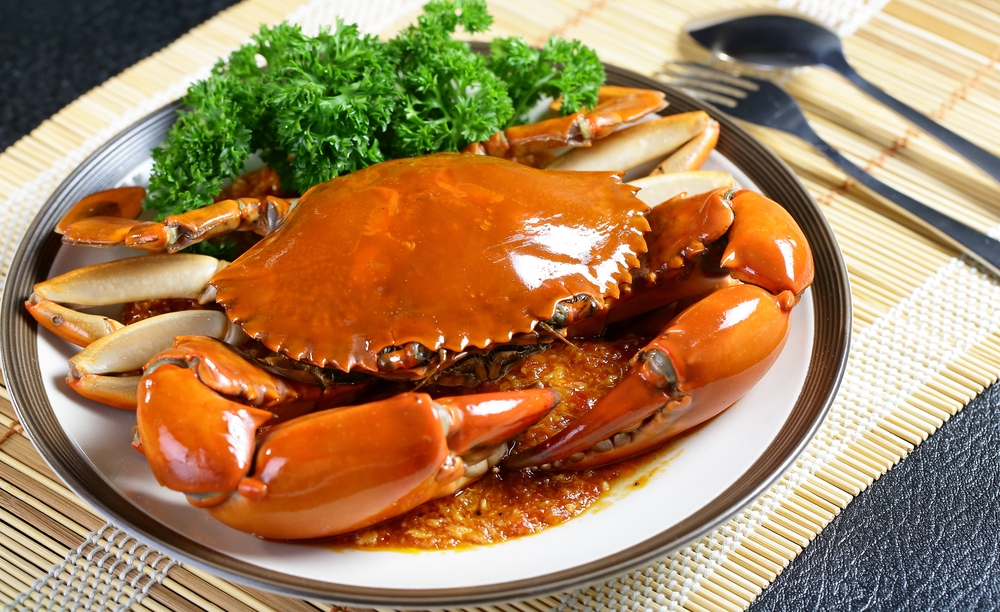 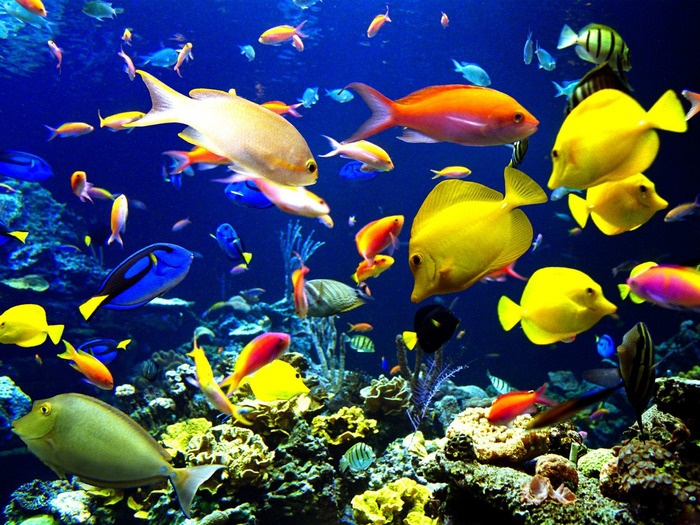